Drugs Related to Balance System
The overall incidence of dizziness, vertigo & imbalance is 5-10%
It reaches 40% in patients older than 40 years
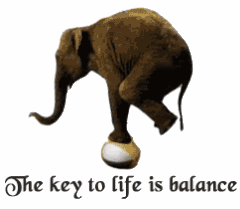 Accounts for 3% of total visits to emergency department
The incidence of falling is 25% in subjects older than 65 years
1% of falls results in hip fracture
Roughly 50% of fractured hips will not function normally.
1
Drugs Related to Balance System
ILOS
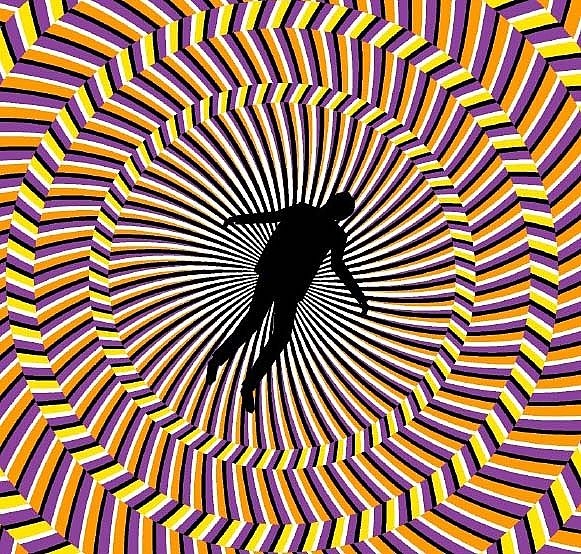 To differentiate between classes of drugs used to control or to prevent  vertigo
To hint on some disorders of balance
To detail on some drugs used to control or to prevent vertigo
To identify drugs that can precipitate vertigo.
2
Drugs Related to Balance System
Balance Disorders
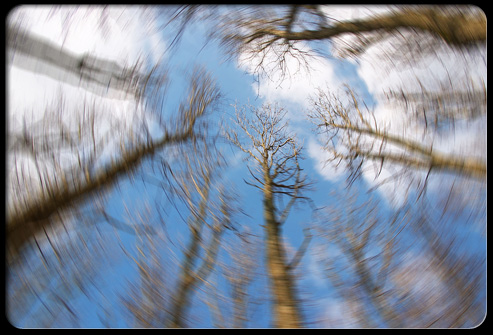 Definition
Terms
Dizziness
Light headedness
Ménière's disease
Vertigo
3
Symptoms
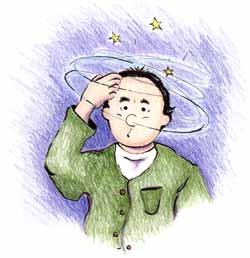 Spinning (vertigo)
Confusion or disorientation
Falling or feeling as if one is going to fall
Nausea or vomiting
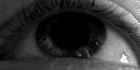 Sweating
Abnormal eye movement (nystagmus).
4
Balance disorders
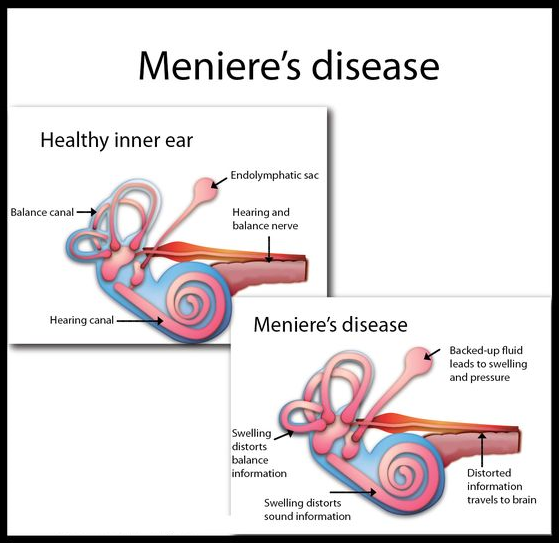 Benign paroxysmal positional vertigo:-A change in head position causes a sudden sensation of spinning
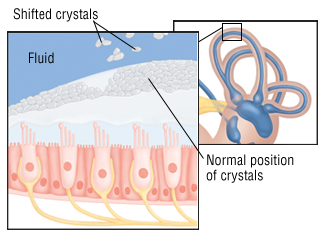 Acute labyrinthitis:-Inflammation of the balance apparatus of the inner ear, probably caused by a viral infection
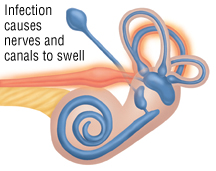 Ménière's disease:- This causes repeated episodes of dizziness, usually with ringing in the ear & progressive low-frequency hearing loss.
5
Pharmacologic approach
Involves targeting the underlying cause of the vertigo (e.g., ear infection).
Specific treatment
Symptomatic treatment
Involves controlling                                                                                                      the acute symptoms & autonomic complaints (e.g., vertigo & vomiting)
Prophylactic treatment
Aims to reduce the recurrence of specific vertiginous conditions
Diuretics (but not loop diuretics)
Corticosteroids
Ca & K Channel Blocker & antihistamine e.g. Cinnarizine.
6
Symptomatic control
Vestibular suppressants
are drugs that reduce the intensity of vertigo & nystagmus evoked by a vestibular imbalance, e.g :
Antiemetics
1-Anticholinergics
2-Benzodiazepines
3-Betahistine
7
1-Anticholinergics
2-Benzodiazepines
Anticholinergics inhibit firing in vestibular nucleus neurons
In small dosages useful for the management of acute vertigo
Minimize anxiety & panic associated with vertigo
Reduce the velocity of vestibular nystagmus
e.g. Lorazepam, Clonazepam, Diazepam
e.g. hyoscine, also useful in motion sickness & sedation
ADRs:- Dependence, impaired memory, increased risk of falling.
ADRs:- dry mouth, blurred vision, sedation.
8
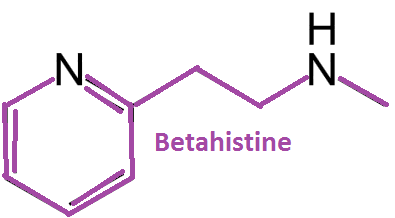 3-Betahistine
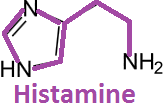 Mechanism of Action:-
By stimulating H1 receptors located on blood vessels in the inner ear→  local vasodilation & increased permeability, which helps to reverse the underlying problem of endolymphatic hydrops.
Betahistine increases the level of serotonin in the brainstem →↓the activity of vestibular nuclei.
It is a structural analog of histamine with weak histamine H1 receptor agonist & more potent histamine H3 receptor antagonist properties
By bloking H3 receptors, Betahistine increases the local concentration of histamine in the inner ear.
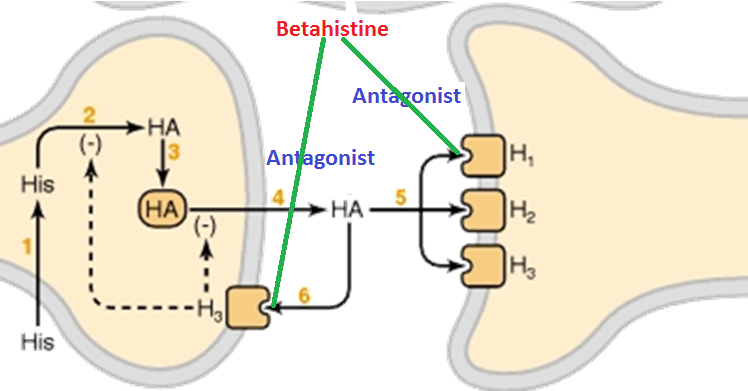 Agonist
9
Pharmacokinetics of betahistine
Formulated as tablet or oral solution
Rapidly & completely absorbed
ADRs:-
t½= 3-4 hours, 
excreted in urine within 24 hours
Headache
Nausea
Low protein binding.
GIT side effects.
Contraindications
Phaeochromocytoma
Bronchial asthma
History of peptic ulcer
Hypersensitivity reactions.
10
Clinical indications
Betahistine is indicated for treatment of Ménière's syndrome.
Efficacy and safety of betahistine treatment in patients with Meniere’s disease: primary results of a long term, multicentre, double blind, randomised, placebo controlled, dose defining trial (BEMED trial) BMJ 2016; 352
Current evidence is limited as to whether betahistine prevents vertigo attacks caused by Meniere’s disease, compared with placebo reactions.
94% of ENT surgeons in Britain prescribe betahistine for Meniere’ disease, while in USA they think it is no better than a placebo .
11
Antiemetics
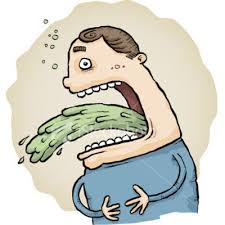 Antiemetics are drugs used to control vomiting & nausea such as:
Antihistamines e.g. Dimenhydrinate
Phenothiazines e.g. prochlorperazine
Dopamine antagonists e.g. metoclopramide & domperidone.
12
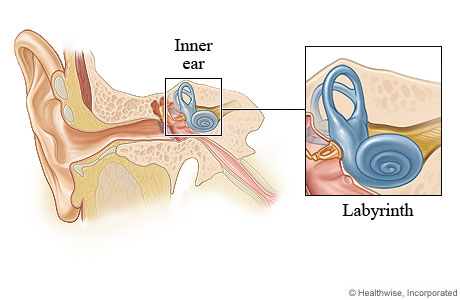 Diminhydrinate
ADRs:-
Sedation
Dizziness
Anticholinergic side effects.
- Block H1 receptors in CRTZ
- Sedative effects
- Weak anticholinergic effects
↓ Excitability in the labyrinth & blocking conduction in vestibular-cerebellar pathways
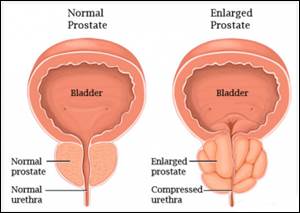 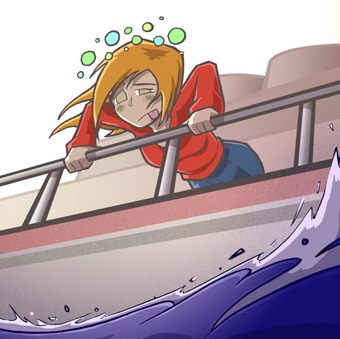 Contraindications:-
Glaucoma
Prostatic enlargement
Indications
In vertigo
Prevent nausea & vomiting associated with motion sickness.
13
Prochlorperazine
Antipsychotic, some sedation + antiemetic
Mechanism of action:
Blocks DOPAMINE receptors at CRTZ
Indications:
One of the best antiemetics in vertigo, 
has some vestibular suppressant action.
14
Metoclopramide & DOMPERIDONE
block DOPAMINE D2 receptors in the CRTZ of the medulla, resulting in potent central antinausea & antiemetic action
Has some sedative action
Has potent gastroprokinetic effect
ADRS:-
Restlessness or drowsiness  
Extrapyramidal manifestations on prolonged use.
15
Cinnarizine
Mechanism of action
Selective Ca2+channel blocker (vascular smooth muscle relaxation), antihistamine, antiserotonin, antidopamine
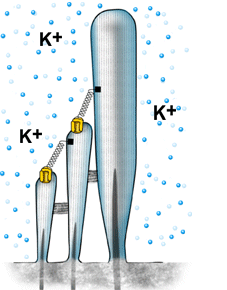 It promotes cerebral blood flow
Increased hydrostatic pressure on hair cells activates K+ currents
Cinnarizine inhibits K+ currents.
Inhibition of K+ currents lessen the vertigo & motion-induced nausea by dampening the over-reactivity of the vestibular hair cells.
16
Pharmacokinetics
Taken orally in tablet form
Rapidly absorbed
Low oral bioavailability due to hepatic first pass metabolism
If administered IV in lipid emulsion, it has better bioavailability.
Clinical uses:-
Used to treat nausea & vomiting associated with motion sickness, vertigo & Meniere’s disease.
ADRS:-
Sweating
Drowsiness & Headache
Muscle rigidity & tremor
Contraindications
Parkinsonism
Car drivers.
17
Drugs inducing vertigo
Drugs producing damaging effects on structure or function of labyrinthine hair cells &/ or their neuronal connections
Vestibular toxins
Mixed ototoxins
Drugs altering fluid & electrolyte balance: Diuretics
Drugs altering vestibular firing (neuronal depressants): 
  Anticonvulsants
  Antidepressants
  Sedative hypnotics
  Alcohol
  Cocaine
Alter function
18
Mixed ototoxins
Quinine, chloroquine, quinidine
Nitrogen mustard
Loop diuretics
NSAIDs
Tobacco
Aminoglycoside antibiotics; e.g. gentamycin, kanamycin, neomycin, streptomycin
Alter function
Neomycin →Induce apoptosis by activating caspases → Death Receptor Pathway
Gentamycin → Induce apoptosis by evoking free radicals → Mitochondrial Pathway
↓Local blood flow → biochemical changes → ↓ electromechanical transduction → ↓firing of impulse
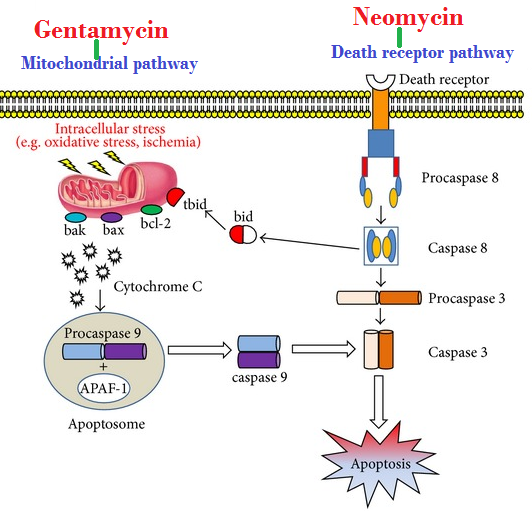 Alter structures
19
Synopsis
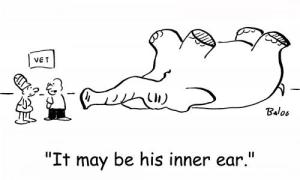 20